Учреждение Российской академии наук Институт математики им. С.Л. Соболева Сибирского отделения РАН
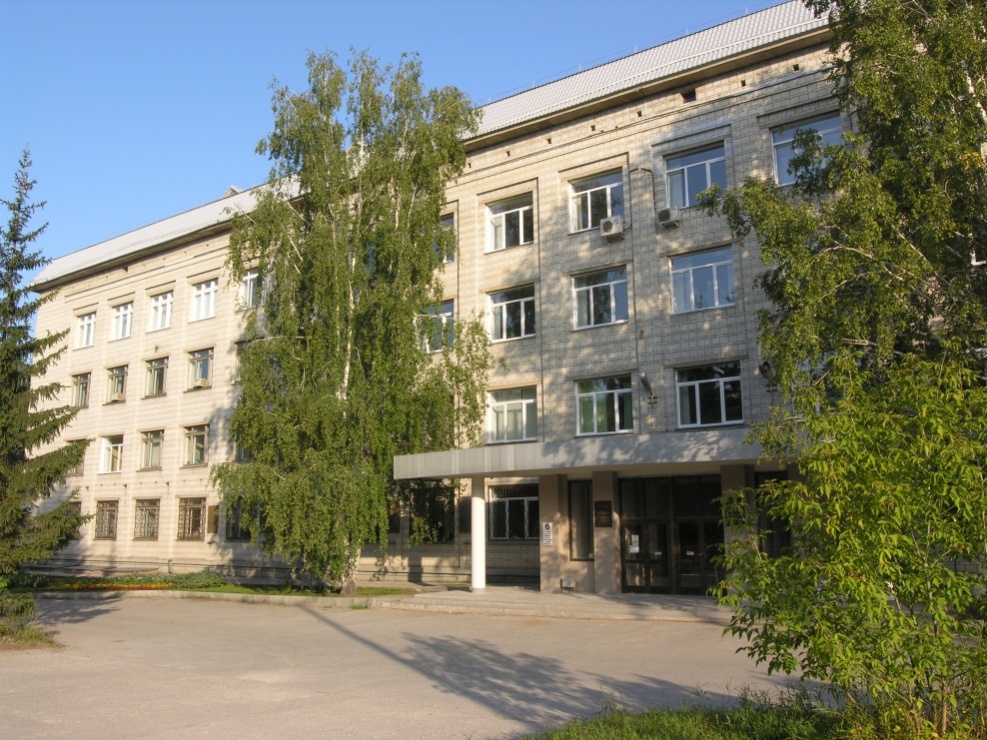 Отчет о работе ИМ  СО РАН за  2017 г.

Директор ИМ СО РАН 
академик С.С. Гончаров
60-летие ИМ СО РАНИнститут математики им. С.Л. Соболева СО РАН. 7 июня 2017 г.
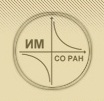 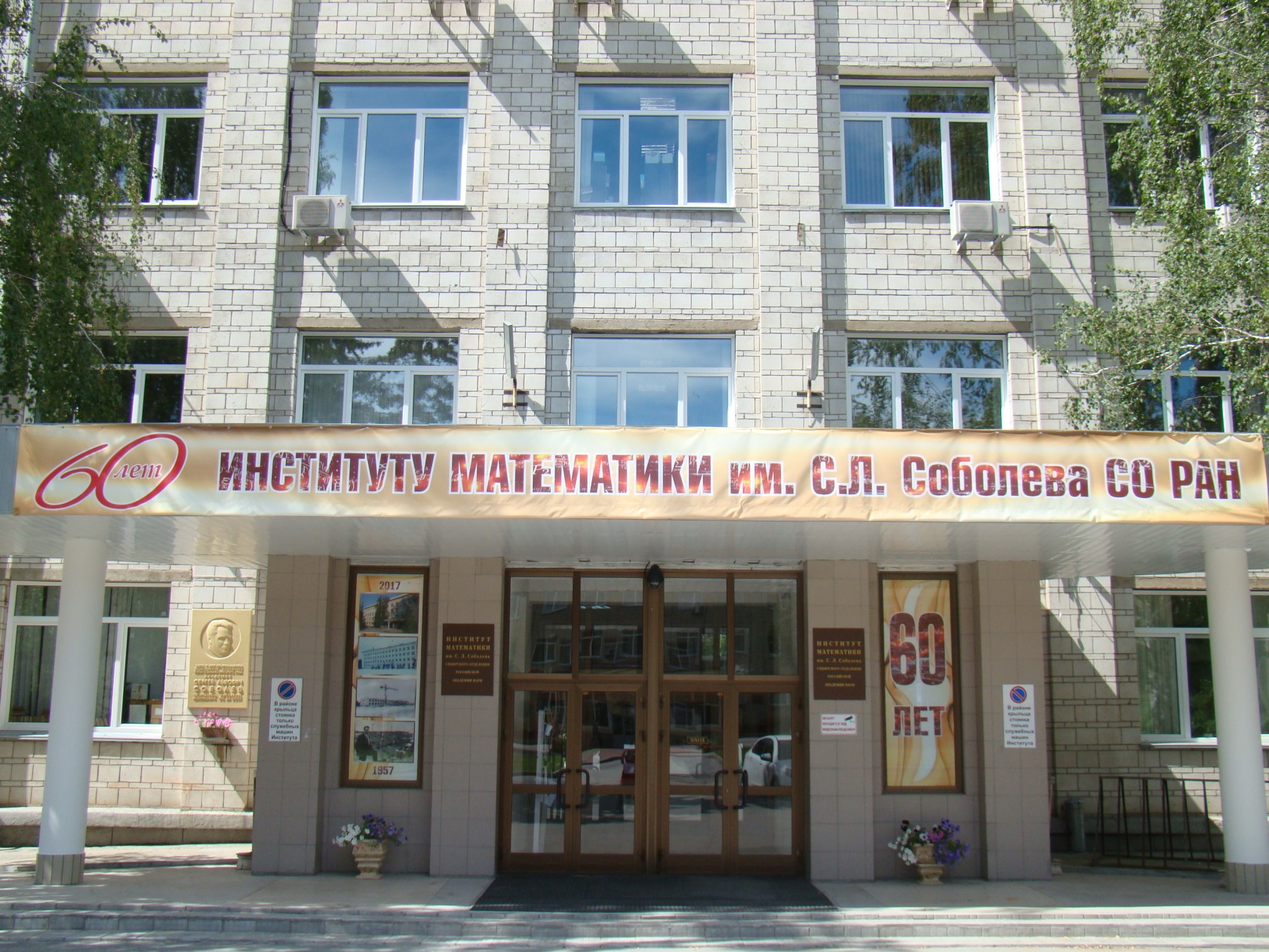 Торжественное заседание Учёного совета, посвящённое 60-летию Института
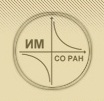 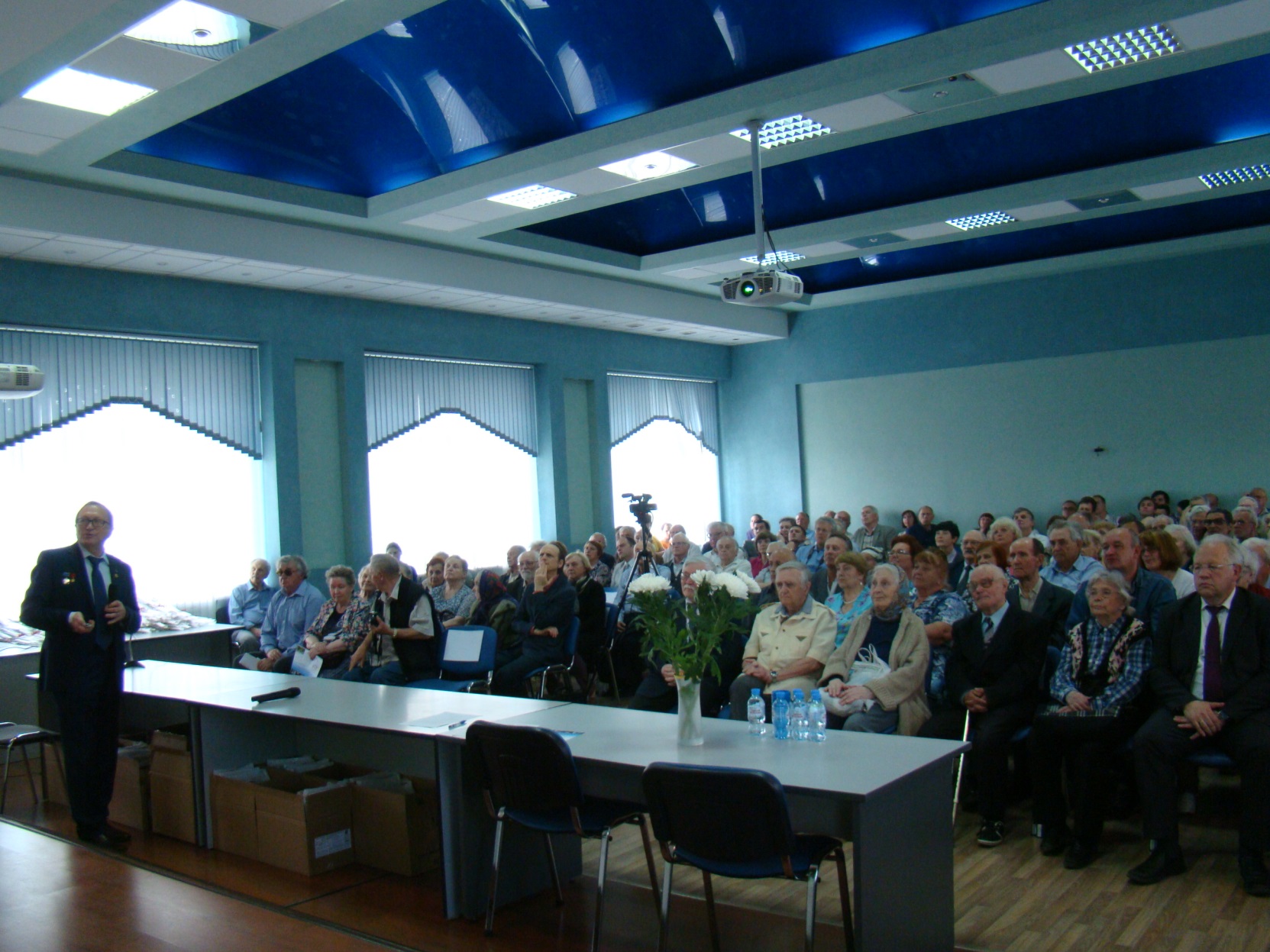 Торжественное заседание Учёного совета, посвящённое 60-летию Института
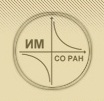 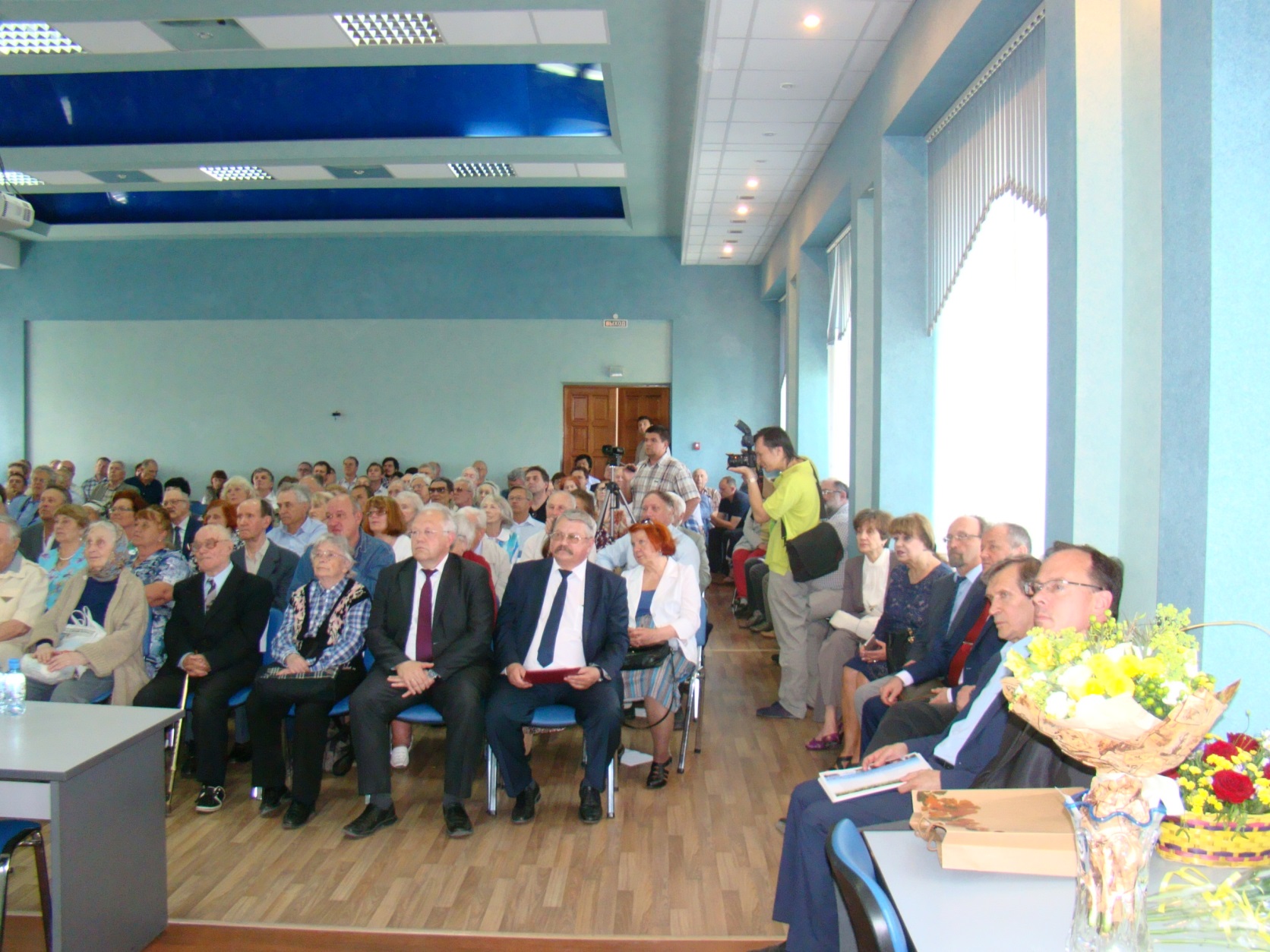 Торжественное заседание Учёного совета, посвящённое 60-летию Института
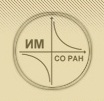 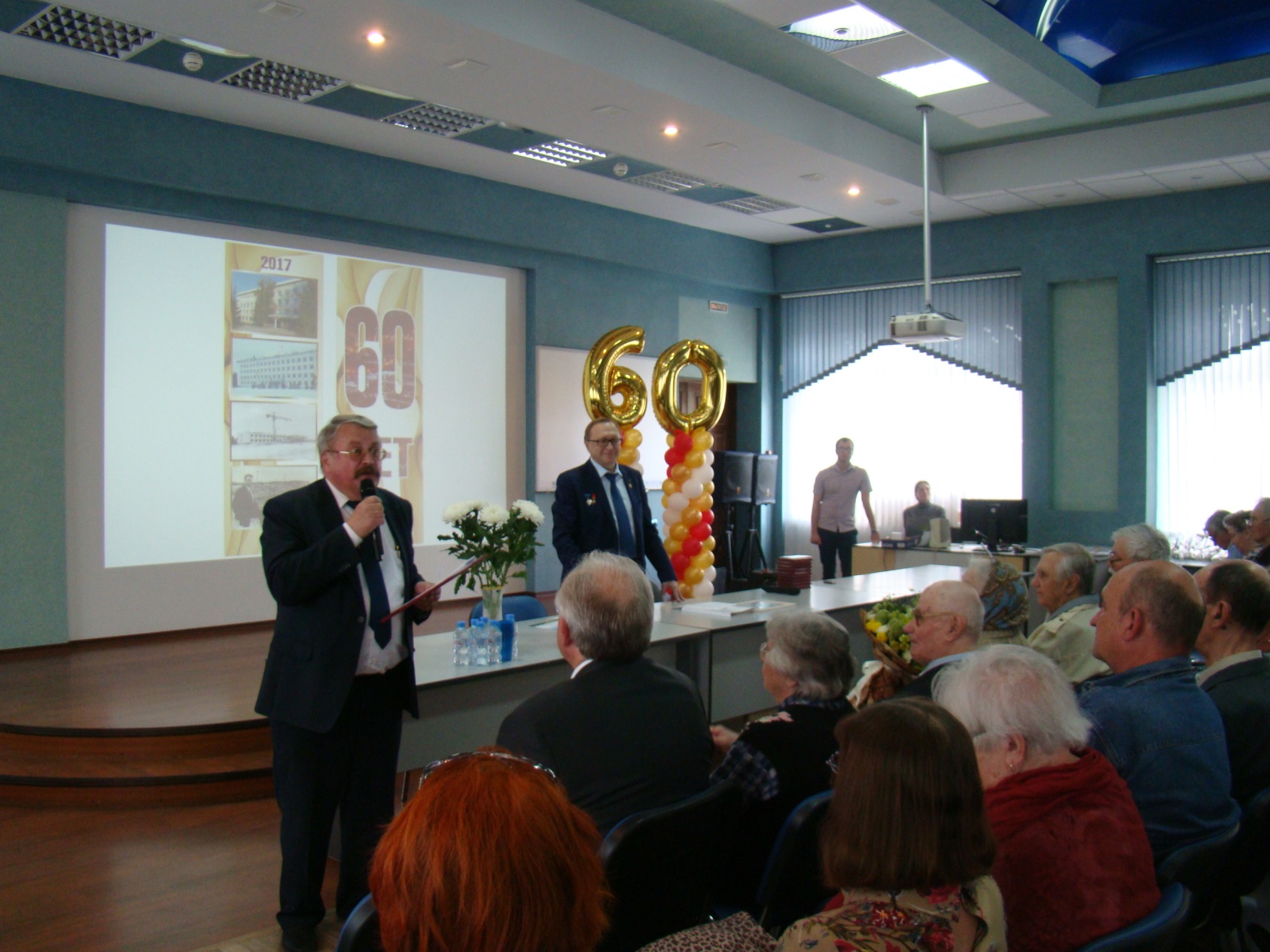 Торжественное заседание Учёного совета, посвящённое 60-летию Института
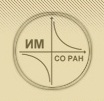 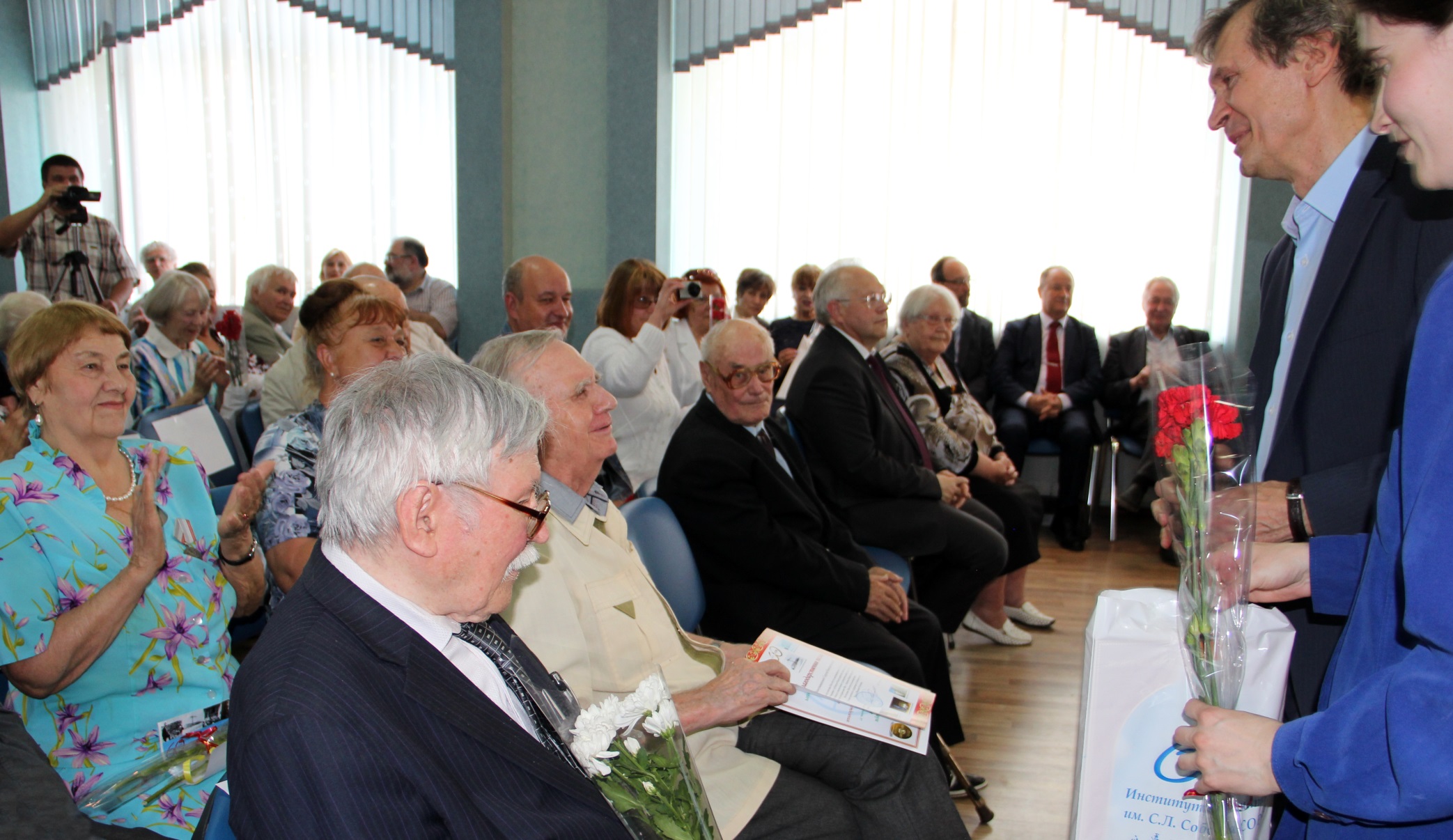 14 – 19 августа 2017 г. – Международная конференция «Математика в современном мире», посвящённая 60-летию Института математики им. С. Л. Соболева СО РАН
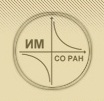 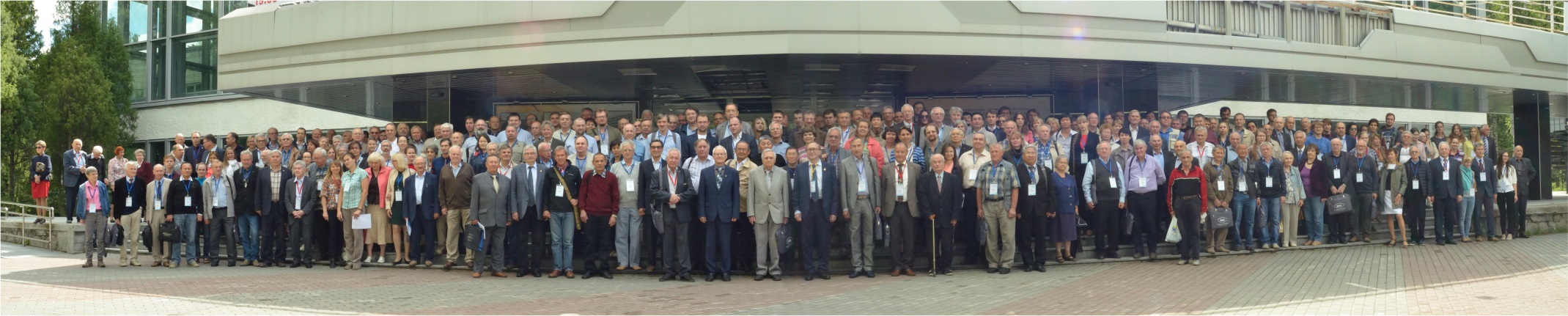 14 – 19 августа 2017 г. – Международная конференция «Математика в современном мире», посвящённая 60-летию Института математики им. С. Л. Соболева СО РАН
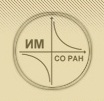 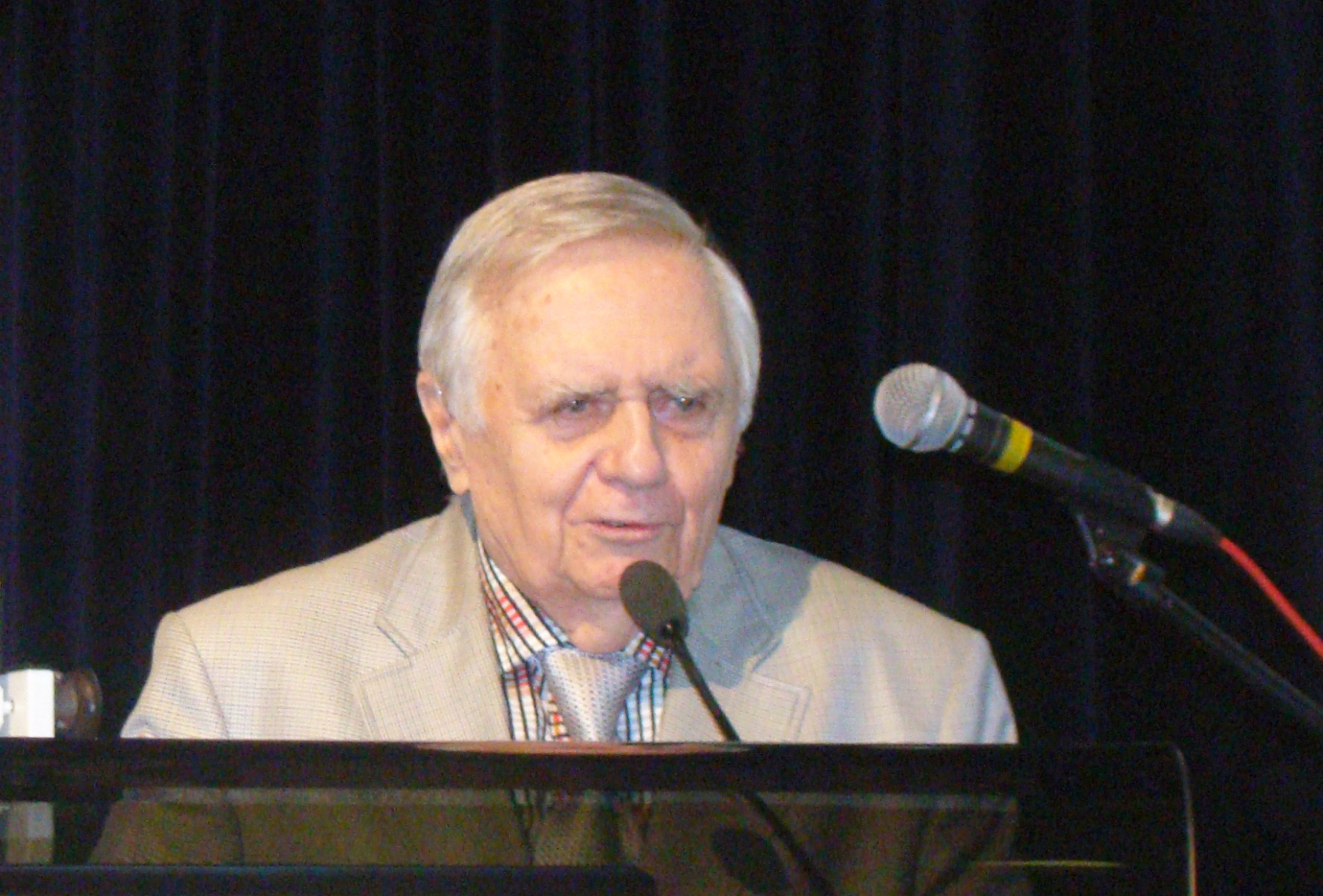 14 – 19 августа 2017 г. – Международная конференция «Математика в современном мире», посвящённая 60-летию Института математики им. С. Л. Соболева СО РАН
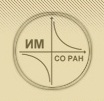 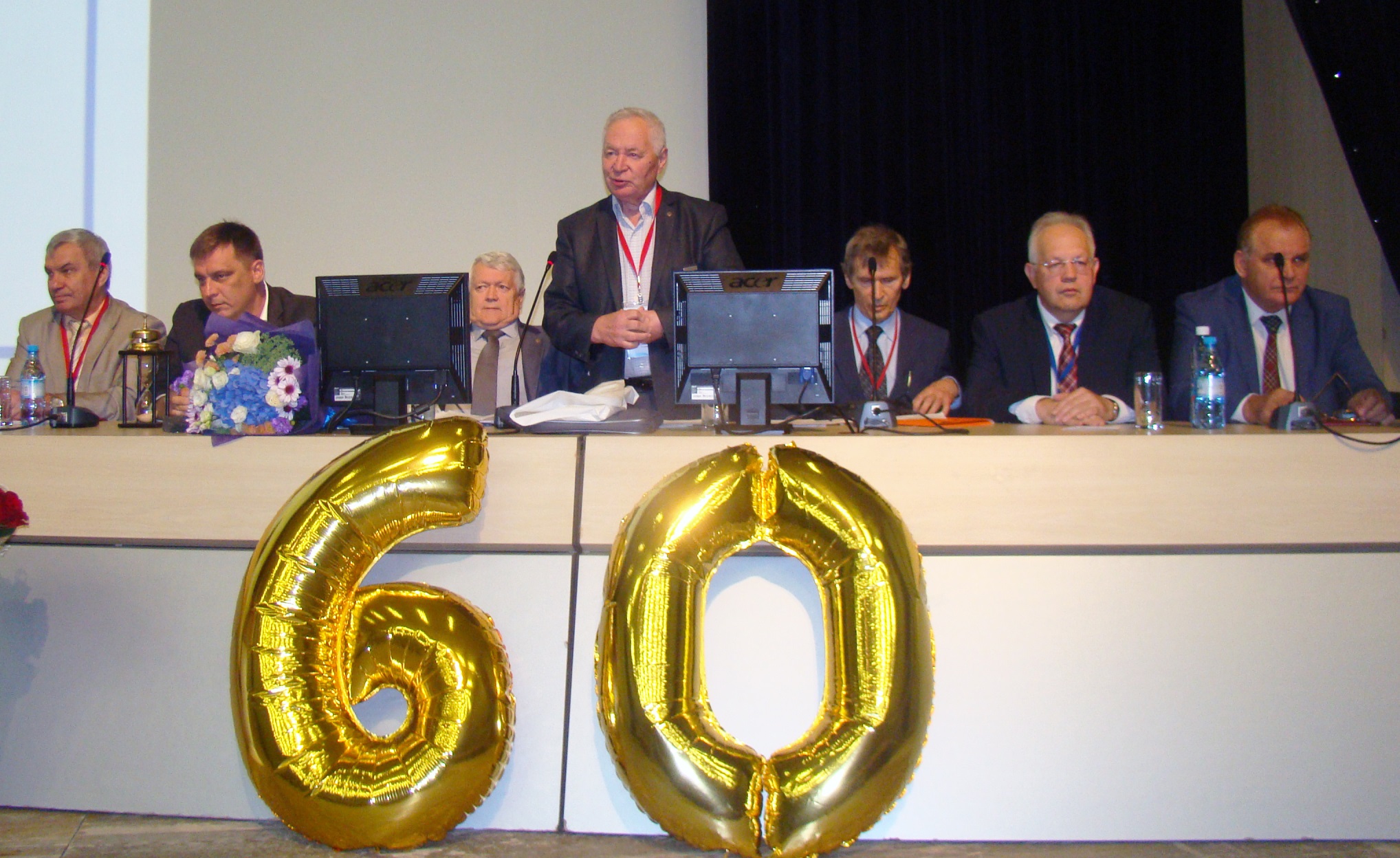 14 – 19 августа 2017 г. – Международная конференция «Математика в современном мире», посвящённая 60-летию Института математики им. С. Л. Соболева СО РАН
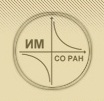 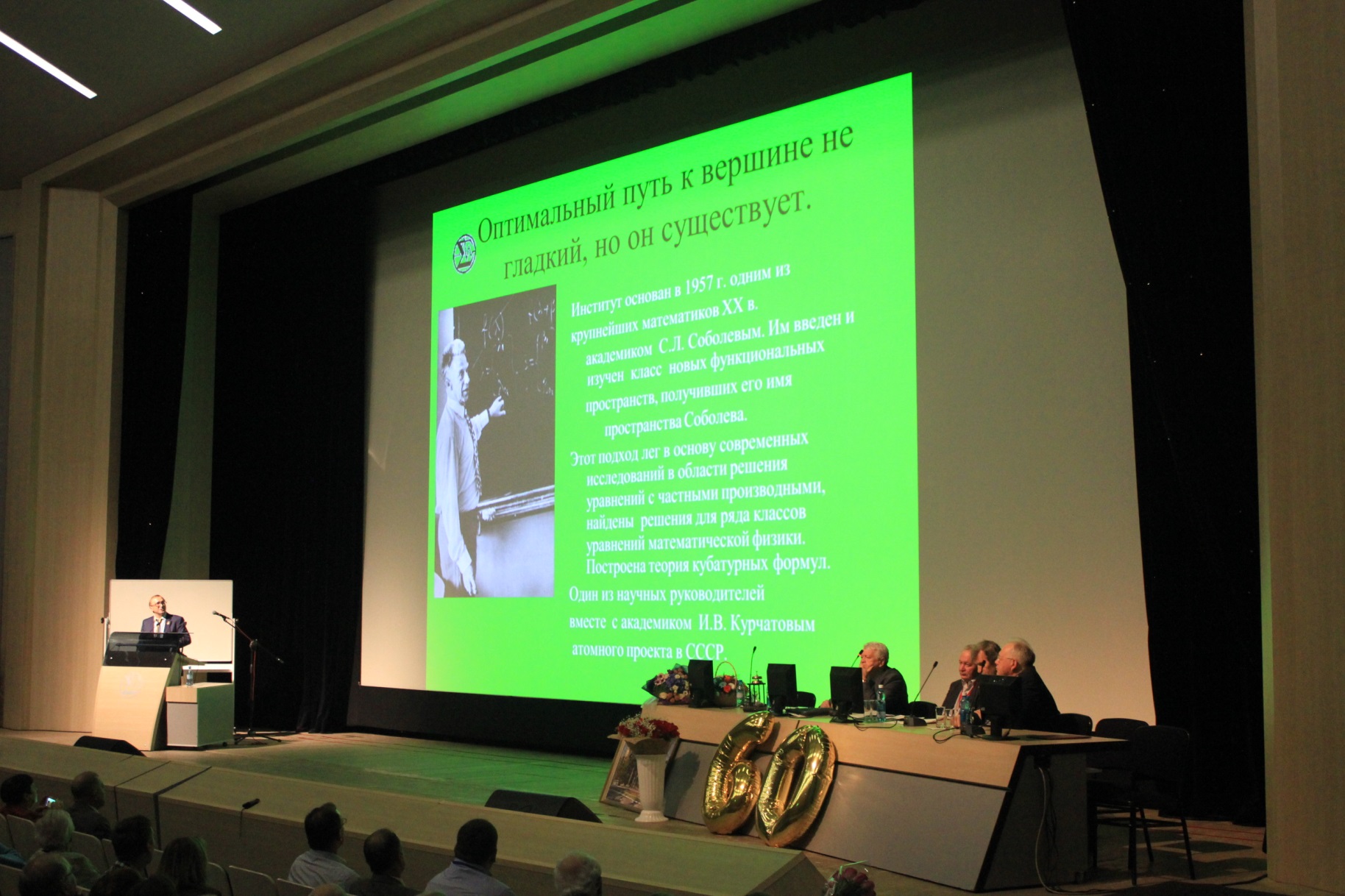 14 – 19 августа 2017 г. – Международная конференция «Математика в современном мире», посвящённая 60-летию Института математики им. С. Л. Соболева СО РАН
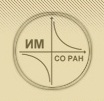 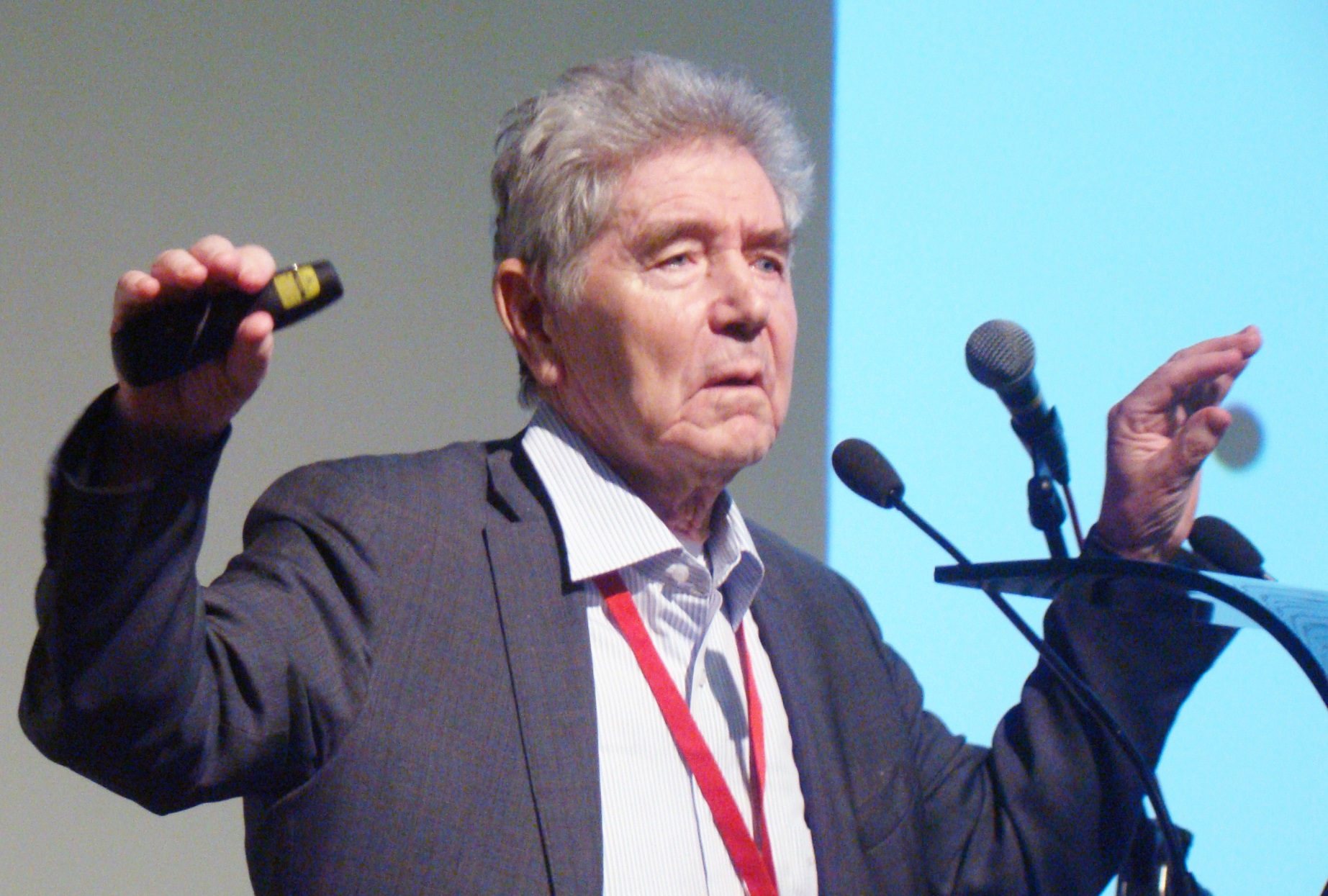 14 – 19 августа 2017 г. – Международная конференция «Математика в современном мире», посвящённая 60-летию Института математики им. С. Л. Соболева СО РАН
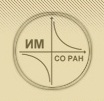 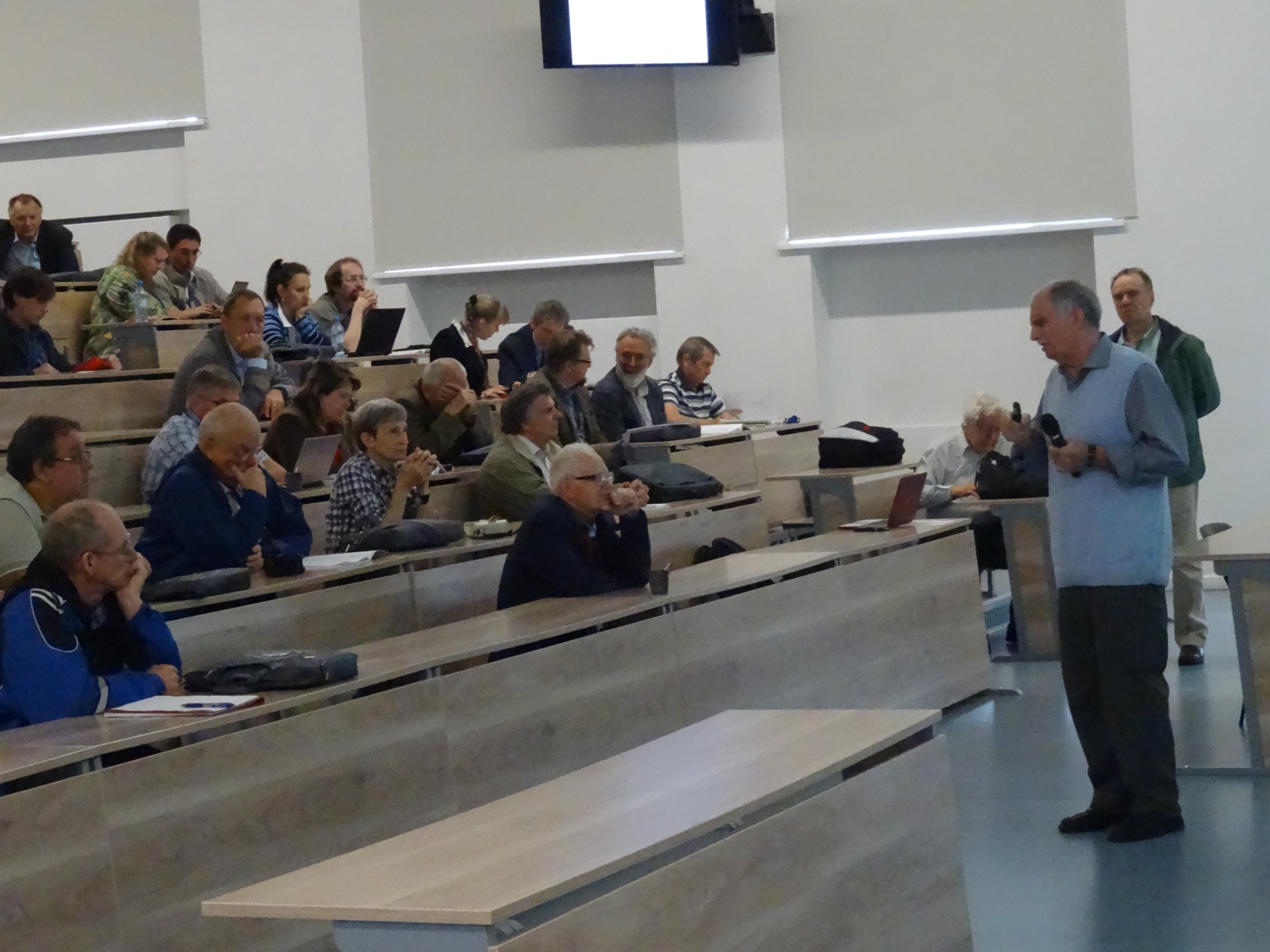 14 – 19 августа 2017 г. – Международная конференция «Математика в современном мире», посвящённая 60-летию Института математики им. С. Л. Соболева СО РАН
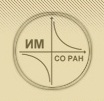 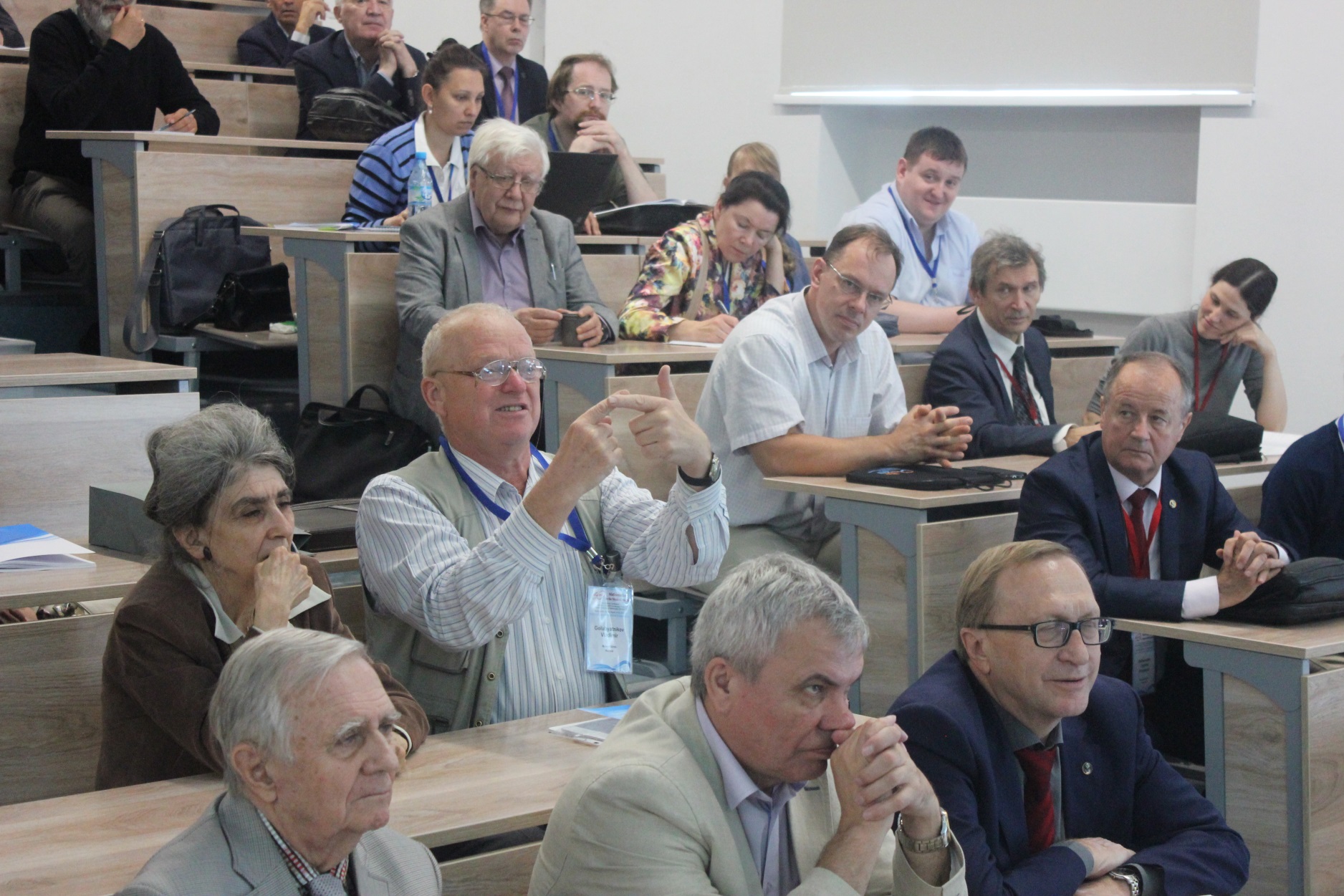 14 – 19 августа 2017 г. – Международная конференция «Математика в современном мире», посвящённая 60-летию Института математики им. С. Л. Соболева СО РАН
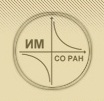 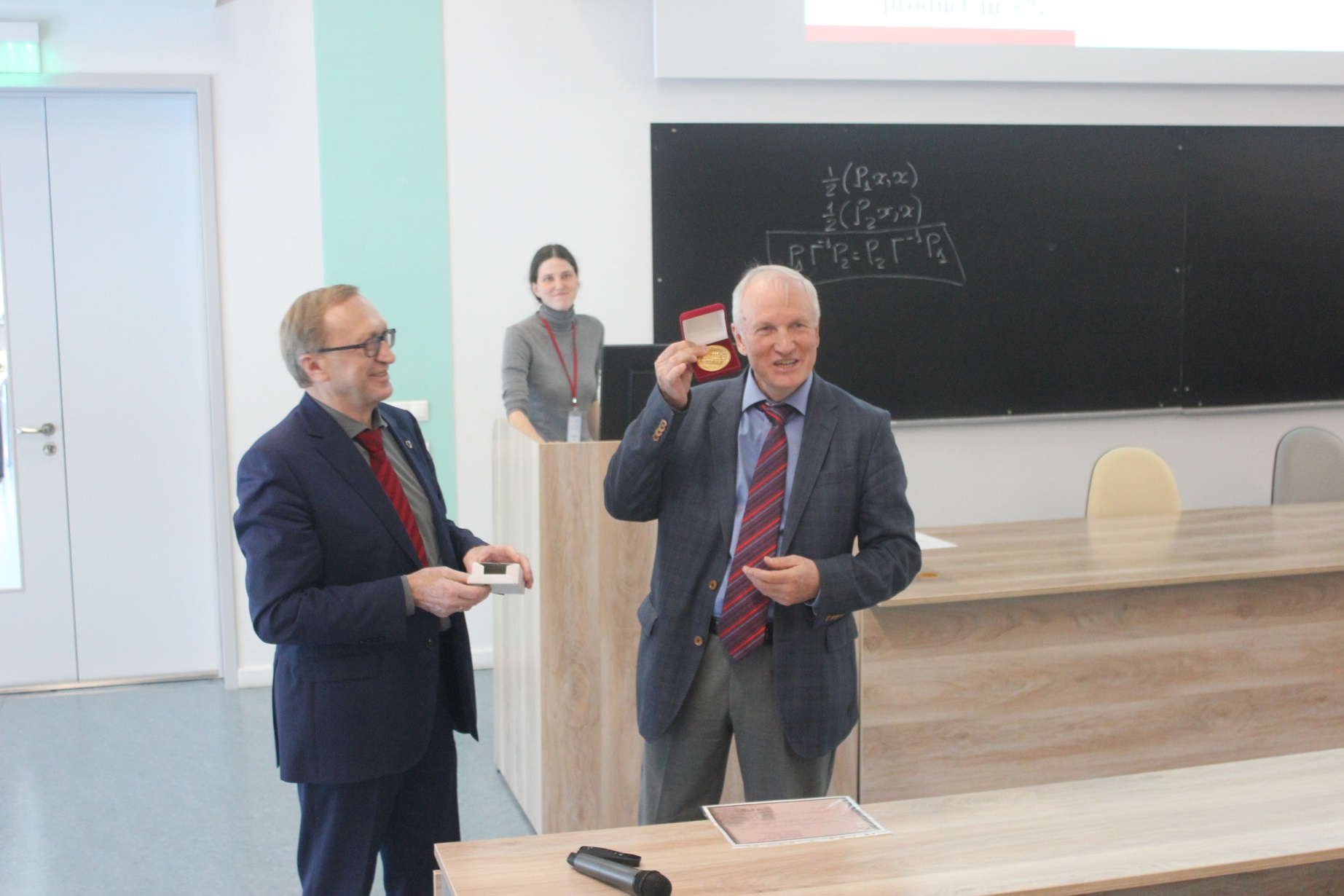 14 – 19 августа 2017 г. – Международная конференция «Математика в современном мире», посвящённая 60-летию Института математики им. С. Л. Соболева СО РАН
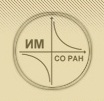 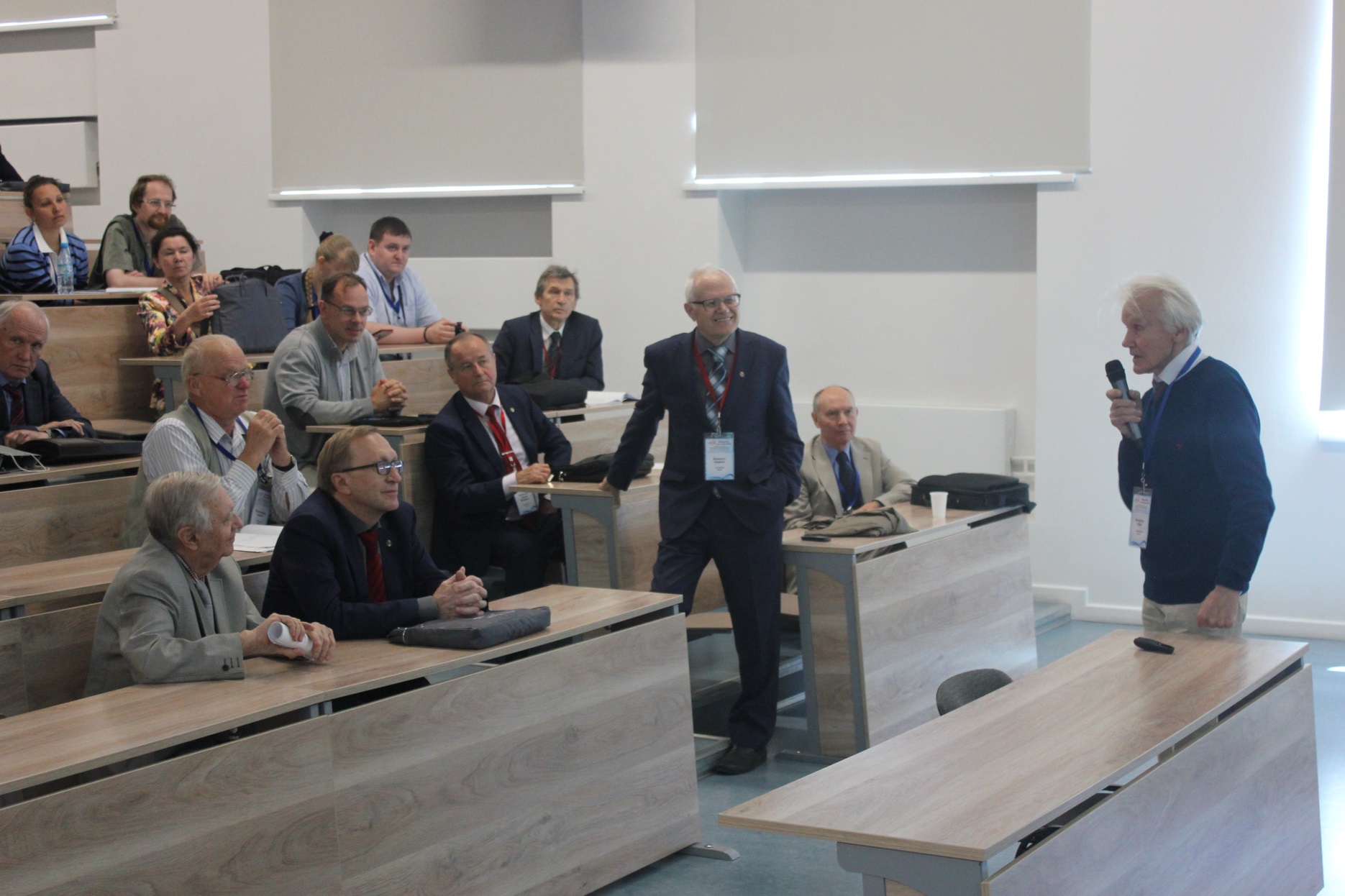 14 – 19 августа 2017 г. – Международная конференция «Математика в современном мире», посвящённая 60-летию Института математики им. С. Л. Соболева СО РАН
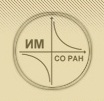 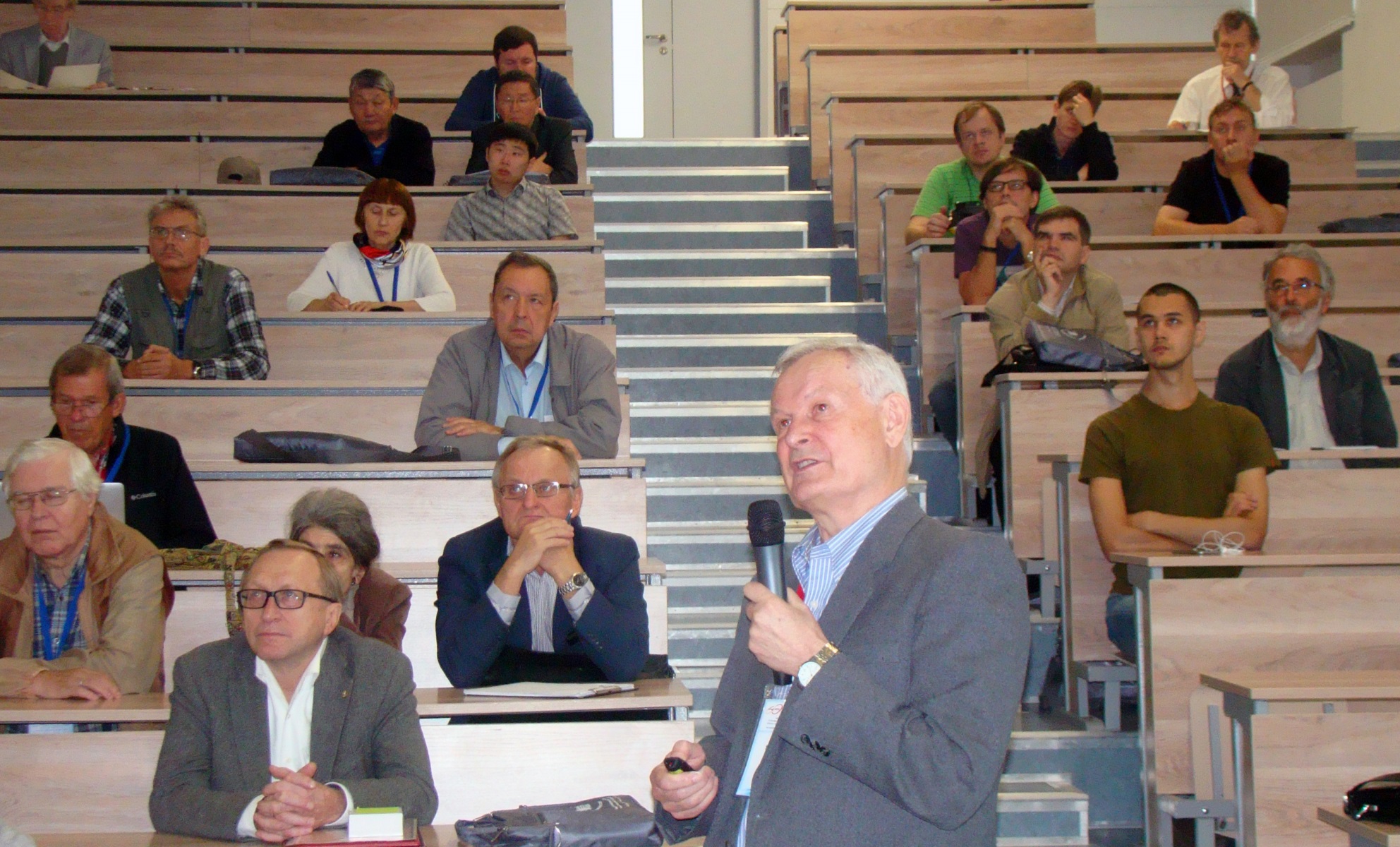 14 – 19 августа 2017 г. – Международная конференция «Математика в современном мире», посвящённая 60-летию Института математики им. С. Л. Соболева СО РАН
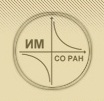 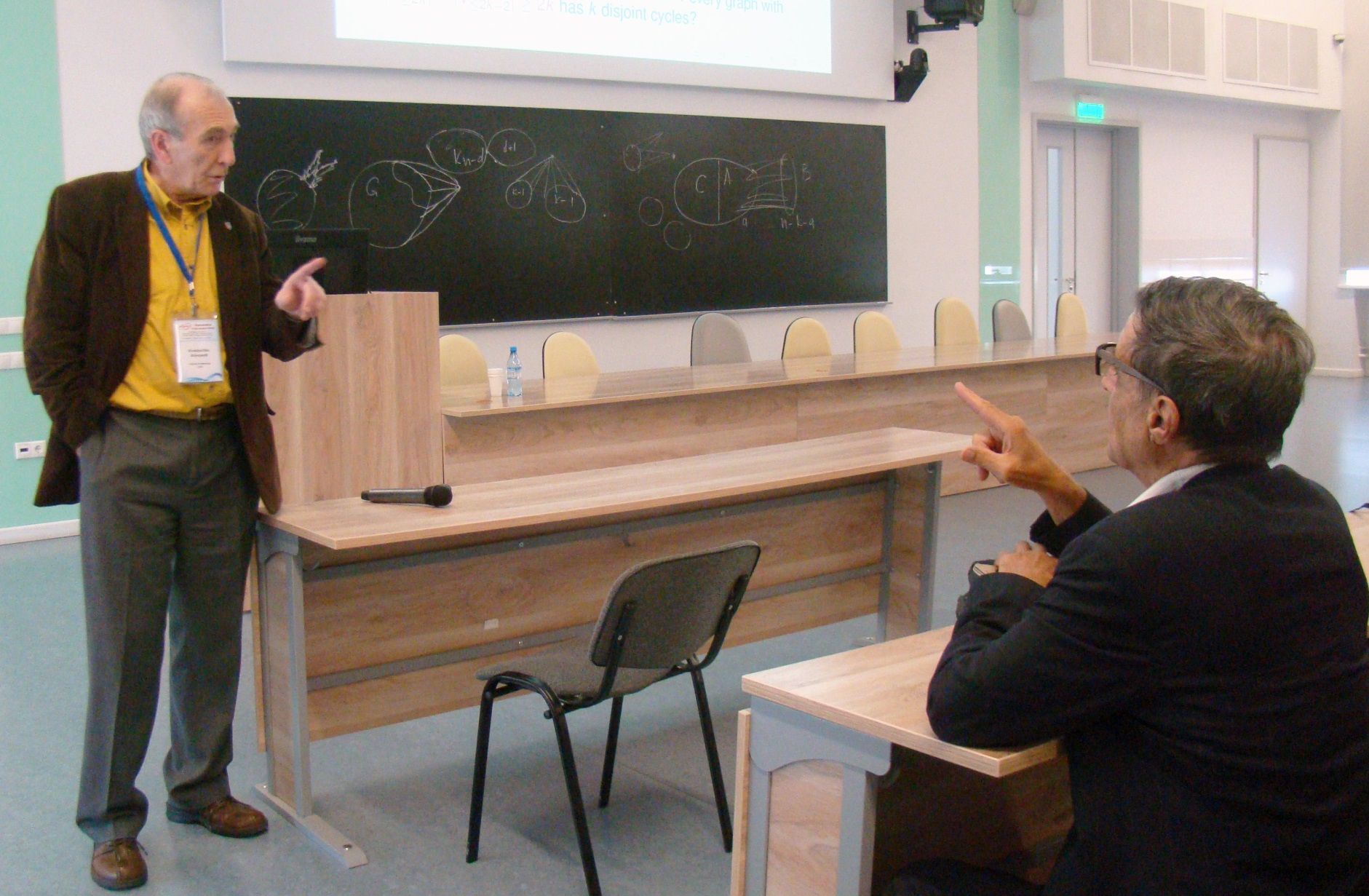 14 – 19 августа 2017 г. – Международная конференция «Математика в современном мире», посвящённая 60-летию Института математики им. С. Л. Соболева СО РАН
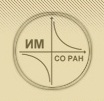 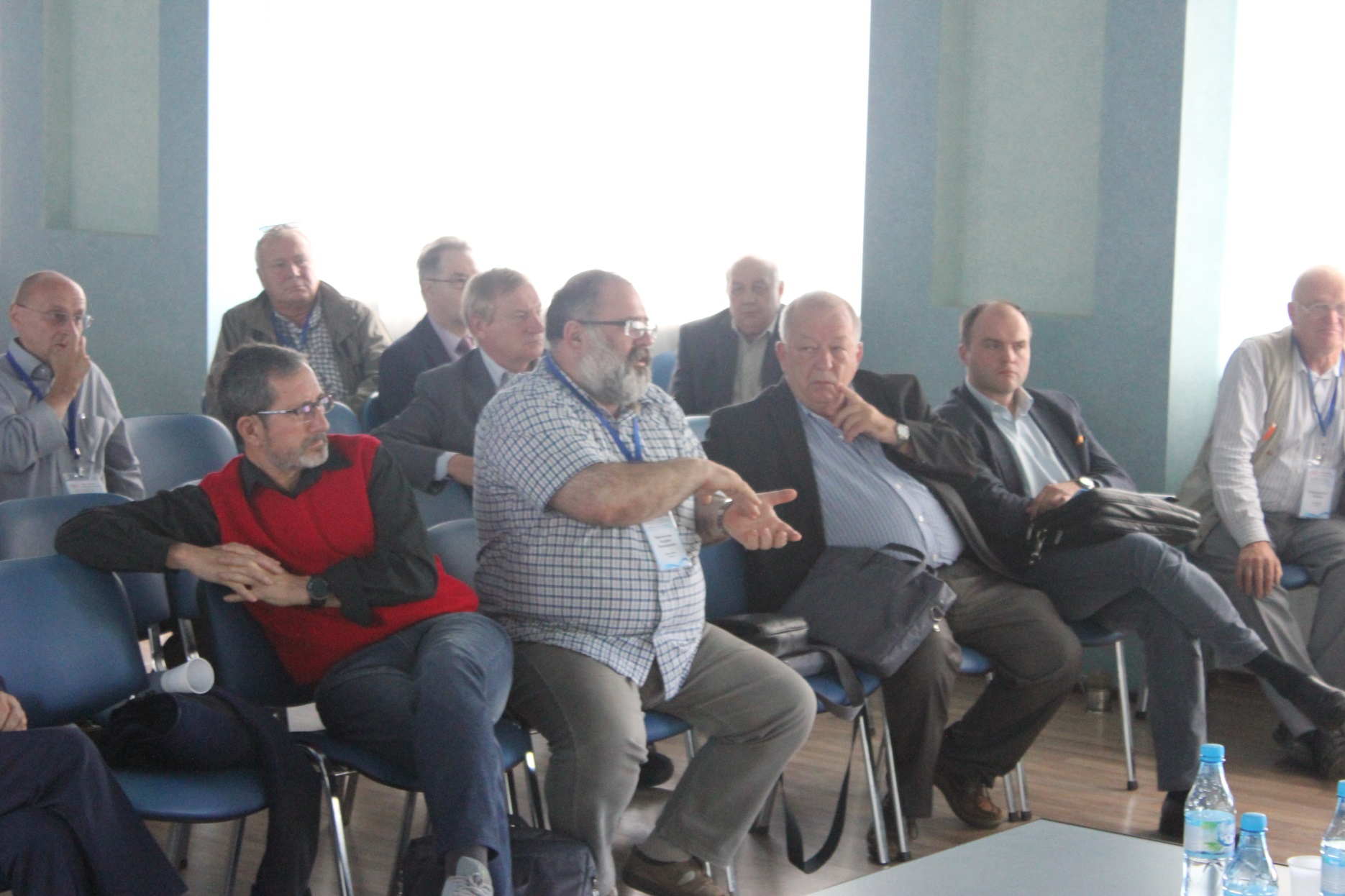 14 – 19 августа 2017 г. – Международная конференция «Математика в современном мире», посвящённая 60-летию Института математики им. С. Л. Соболева СО РАН
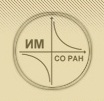 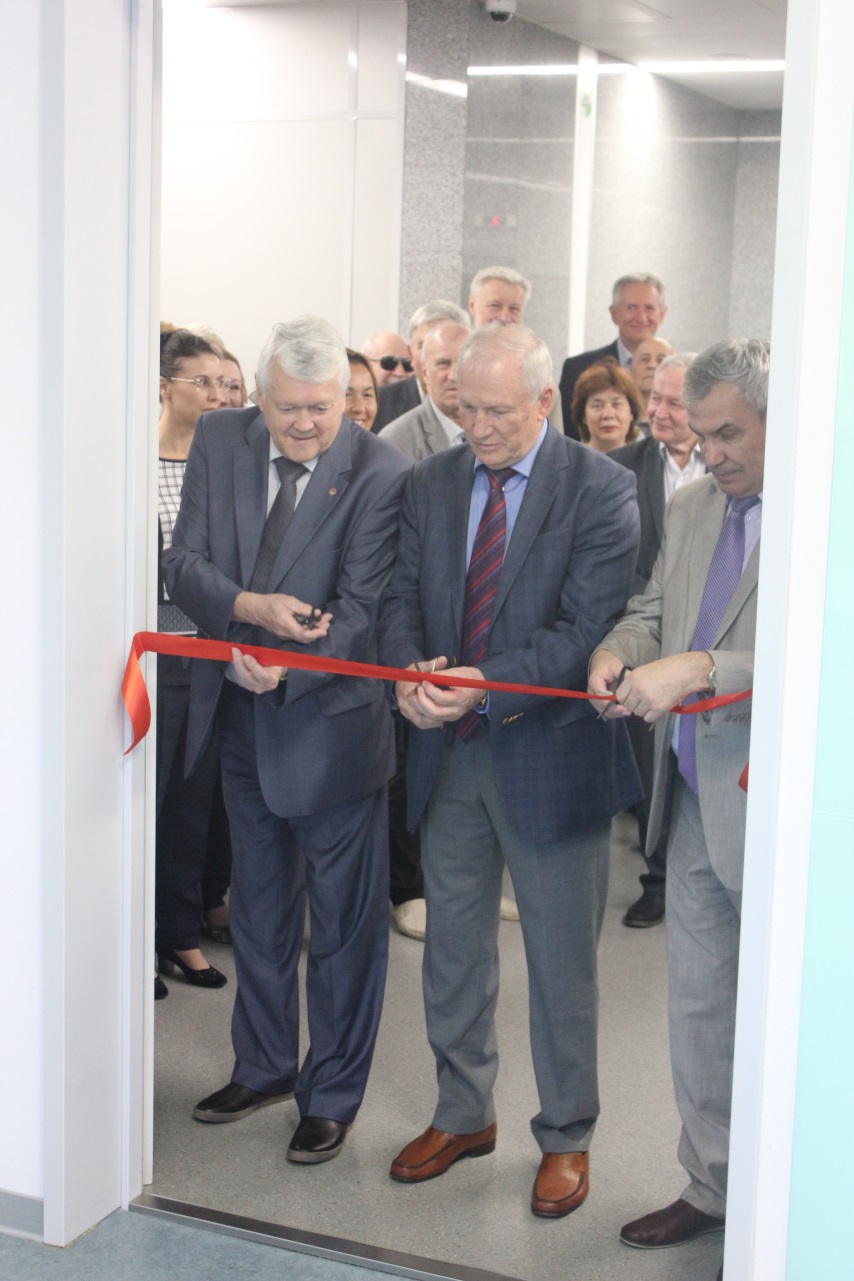 Основные научные направления ИМ СО РАН
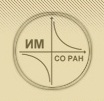 Согласно Уставу Института главной целью Института является выполнение фундаментальных теоретических и прикладных научных исследований в области математики, математической физики и информатики. Основными (приоритетными) направлениями являются: 
алгебра, теория чисел и математическая логика; 
геометрия и топология; 
математический анализ, дифференциальные уравнения и математическая физика; 
теория вероятностей и математическая статистика; 
вычислительная математика; 
дискретная математика, информатика и математическая кибернетика; 
математическое моделирование и методы прикладной математики.
Структура Института
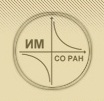 Дирекция
Подразделения административного персонала
Научные подразделения (32 лаборатории и 9 ВТК)
Научно-вспомогательные подразделения
Советы по защитам (специальности: 01.01.01,  01.01.02,  1.01.04, 01.01.05,  01.01.06,  01.01.07,  01.01.09,  05.13.11, 05.13.17, 05.13.18)
Филиал в г. Омске
Состав Института
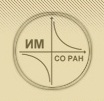 На 31 декабря 2017 г. в Институте математики им. С.Л. Соболева работали 374 (в том числе ОФ – 59) человек, 
а среди 305 (в том числе ОФ - 48) научных работников – 6 академиков, 4 члена-корреспондента РАН, 117 (ОФ - 14) докторов наук  и  143 (ОФ - 23) кандидатов наук.
Управление Институтом
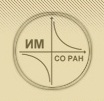 Руководители института
1957-1983 гг. – академик С.Л. Соболев
1984-1986 гг. – академик С.К. Годунов
1987-2002 гг. – академик М.М. Лаврентьев 
2002-2011 гг. – академик Ю.Л. Ершов
2011-н. вр.    - академик С.С. Гончаров
Заместители директора
д.ф.-м.н. Ю.С. Волков,
д.ф.-м.н. Е.П. Вдовин,
д.ф.-м.н. Г.В. Демиденко

      Директор ОФ ИМ
д.ф.-м.н. В.А. Топчий ()
Учёный секретарь
к.ф.-м.н. И.Е. Светов
Динамика численности   сотрудников ИМ СО РАН
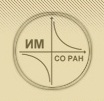 Кадровый состав(возраст на 31.12.2017)
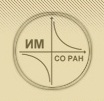 Программы и гранты
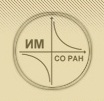 Научные подразделения ИМ
Научные подразделения
Научные подразделения  ИМ
Публикации сотрудников ИМ СО РАН
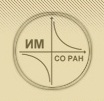 Публикации в 2017 г.
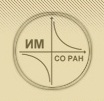 Публикации в 2017 г.
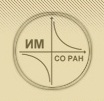 Важнейшие научные результаты ИМ СО РАНза 2017 год
1.1.1. Алгебра, теория чисел, математическая логика – 8
1.1.2. Геометрия и топология – 1
 
1.1.3. Математический анализ – 2
 
1.1.4. Дифференциальные уравнения и математическая физика - 3
 
1.1.5. Теория вероятностей и математическая статистика - 2
 
1.1.6. Вычислительная математика - 0
 
1.1.7. Математическое моделирование - 4
 
1.1.10. Дискретная математика, информатика и математическая кибернетика - 7
 
1.7.1. Физика элементарных частиц и фундаментальных взаимодействий – 1
 
Всего – 28.
Важнейшие научные результаты ИМ, направленные в ОМН РАН
1. Эффективный метод решения задач тензорной томографии 

Авторы: Деревцов Е.Ю. (д.ф.-м.н., в.н.с.), Мальцева С.В. (к.ф.-м.н., н.с.), Полякова А.П. (к.ф.-м.н., н.с.), Светов И.Е. (к.ф.-м.н., с.н.с.), совместно с профессором А.К. Луисом (Университет Саарланда, Германия).
Для восстановления векторного или тензорного поля по известным лучевым преобразованиям был обоснован и применен метод приближенного обращения. Метод дает значение искомого поля в точке плоскости путем вычисления скалярного произведения лучевого преобразования искомого поля и специальным образом построенной вспомогательной функции. Основная математическая трудность состояла в построении указанной вспомогательной функции. Значимость полученного результата для векторной и тензорной томографии заключается в возможности однократного вычисления вспомогательной функции и, в дальнейшем, с использованием лишь скалярных произведений, восстановлении искомого поля.
 
[1] Derevtsov E.Yu., Louis A.K., Maltseva S.V., Polyakova A.P., Svetov I.E. Numerical solvers based on the method of approximate inverse for 2D vector and 2-tensor tomography problems // Inverse problems, 2017, vol.33, No 12, art. no. 124001. Special issue on 100 years of the Radon transform. 

Включен в число 10 важнейших результатов ОМН РАН для доклада РАН Президенту РФ
Важнейшие научные результаты ИМ, направленные в ОМН РАН
2. Построен новый генетический алгоритм для задачи календарного планирования с ограниченными ресурсами, показавший рекордные результаты на примерах из библиотеки PSPLIB 

Автор: Е.Н. Гончаров (к.ф.-м.н., с.н.с.).

Рассмотрена задача календарного планирования с ограниченными ресурсами по критерию минимизации длины расписания (RCPSP). Она является классической задачей в области исследования операций, и имеет обширные приложения в экономике, строительстве, управлении и во многих других областях. В задаче учитываются технологические ограничения предшествования работ, а также ресурсные ограничения. Все ресурсы являются возобновимыми. Эта задача принадлежит к классу NP-трудных задач. Предложен генетический алгоритм с двумя новыми операторами скрещивания и использующие решение релаксированной задачи с ограничением на ресурсы складируемого типа. Был проведен численный эксперимент на примерах из библиотеки тестовых примеров PSPLIB. Полученные результаты являются в настоящий момент рекордными. Для девяти примеров были найдены лучшие (неизвестные ранее) решения, и для серий примеров с 60 и 120 работ получены лучшие средние отклонения решений от величины критического пути.

[1] Гончаров Е.Н., Леонов В.В.  Генетический алгоритм для задачи календарного планирования с ограниченными ресурсами  // Автоматика и телемеханика, 2017, № 6, c.173-189. (Перевод: Goncharov E.N., Leonov V.V.  Genetic Algorithm for the Resource-Constrained Project Scheduling Problem // Automation and Remote Control, 2017, Vol. 78, № 6, pp. 1101–1114).
Количество научных публикаций в рецензируемых отечественных и рейтинговых зарубежных журналах по проектам в 2017 году
Количество научных публикаций в рецензируемых отечественных и рейтинговых зарубежных журналах по проектам в 2017 году
Количество научных публикаций в рецензируемых отечественных и рейтинговых зарубежных журналах по проектам в 2017 году
Количество научных публикаций в рецензируемых отечественных и рейтинговых зарубежных журналах по проектам в 2017 году
Количество научных публикаций в рецензируемых отечественных и рейтинговых зарубежных журналах по проектам в 2016 году
Целевые показатели (индикаторы) ИМ СО РАН
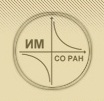 Целевые показатели (индикаторы) ИМ СО РАН
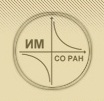 Хоздоговора в 2017 году
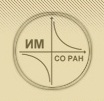 С ОАО «Силовые машины»
Тема: «Разработка программного комплекса прогнозирования энергетических и кавитационных характеристик РО и ПЛ гидротурбин»
Тема: «Разработка программы оптимизационного проектирования рабочих колес РО и ПЛ гидротурбин»

Тема: «Разработка программы для определения частот и форм  собственных колебаний лопастных систем гидротурбины в воде»

2. С ЗАО «ЛЕДАС»Тема: «Разработка эффективных алгоритмов для задачи изготовления деталей из листового материала на координатно-вырубных станках с ЧПУ»
Хоздоговора в 2017 году
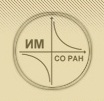 3. С ЗАО «ТЯЖМАШ»Тема: «Исследование и оптимизационное проектирование проточных частей гидротурбины»Ответственный исполнитель: Скороспелов В.А.
4. С «ФГБНУ НЦ ПЗСРЧ»
Тема: «Математическое моделирование структурных закономерностей в геномах вируса клещевого энцефалита»
5. С Северо-Восточным Федеральным университетом 
им. М.К. Аммосова
Тема: «Редакционно-издательские услуги по журналу Математические заметки ЯГУ №2, №3, №4»
Подготовка кадров
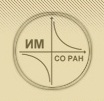 В Институте ведётся большая работа по подготовке научных кадров высшей квалификации. Институт является базовым  для 9 кафедр ММФ Новосибирского государственного университета:

алгебры и логики (заведующий проф. А.В. Васильев);
геометрии и топологии (заведующий академик  И.А. Тайманов);
дискретной математики и информатики (заведующий 
чл.-корр. РАН С.С. Гончаров);
дифференциальных уравнений (заведующий проф. А.М. Блохин);
математического анализа (заведующий академик Ю.Г. Решетняк);
математической экономики (заведующий проф. В.А. Васильев);
теории вероятностей (заведующий профессор В.И. Лотов);
теории функций (заведующий проф. А.Д. Медных);
теоретической кибернетики (заведующий проф. А.И. Ерзин).
Математические науки (заведующий член-корр. РАН А.Е.Миронов)
Подготовка кадров
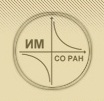 Кроме того Институт является базовым для кафедры:

математического анализа ФФ НГУ (заведующий профессор В.А. Александров)

а также трёх кафедр ФИТ НГУ:

математики (заведующий профессор А.И. Кожанов);
общей информатики (заведующий профессор Д.Е. Пальчунов);
дискретного анализа и исследования операций (заведующий профессор В.Л. Береснев).

Кроме работы в университете, сотрудники Института активно участвуют в работе со школьниками. Около 20 научных сотрудников являются по совместительству преподавателями физико-математической (СУНЦ) школы при НГУ.

В Институте действуют четыре диссертационных совета  по защитам докторских и кандидатских диссертаций.
Подготовка кадров
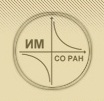 В 2017 году в аспирантуре Института обучалось 22 человека (из них 6 человек в ОФ), закончили аспирантуру 2 человека (из них 1 человек из ОФ).
      
Защитили кандидатские диссертации:
Мосин Сергей Владимирович «Методы и алгоритмы формирования многомерных данных с использованием промежуточных представлений» (05.13.11), руководитель – Зыкин С.В.
Звездина Мария Анатольевна «Конечные почти простые группы, изоспектральные простым» (01.01.06), руководитель – Гречкосеева М.А. 
Хандеев Владимр Ильич «Алгоритмы с оценками качества для квадратичных задач кластеризации с фиксированным центром одного из кластеров» (01.01.09), руководитель – Кельманов А.В. 
Тараненко Анна Александровна «Перманенты многомерных матриц в задачах дискретной математики» (01.01.09), руководитель – Потапов В.Н.

      Защита докторской диссертации:
Шевляков Артем Николаевич «Алгебраическая геометрия над полугруппами и булевыми алгебрами» (01.01.06)
Подготовка кадров
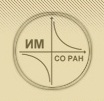 В 2017 году в аспирантуру Института поступили 11 человек (из них 5 человек в ОФ).
Подготовка кадров
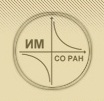 Контрольные цифры приема в аспирантуру Института по укрупненным группам направлений подготовки на 2018 год.
Издательская деятельность
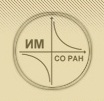 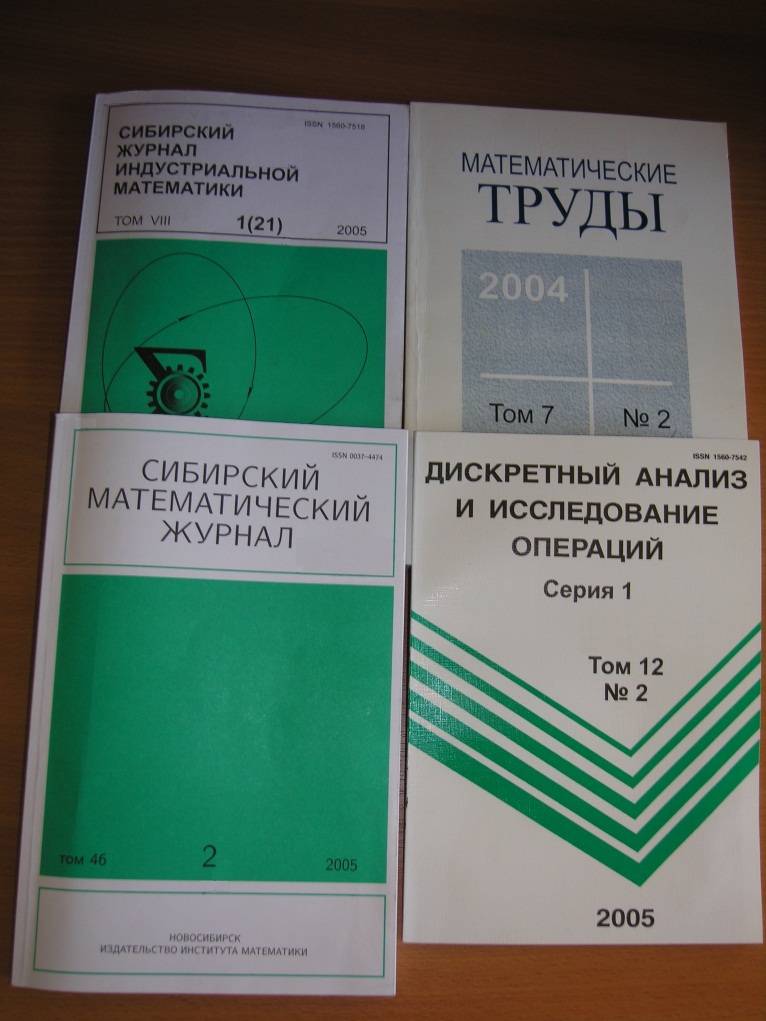 Сибирский математический журнал-0.380 (WoS), 0.370;  (IPP в Scopus)
Алгебра и логика – 0.414 (WoS), 
       0.41-SiteScore;  0.472-SJR ;  1.137-SNIP (Scopus)
Дискретный анализ и исследование операций-0.450 (РИНЦ), 0.372 (Math-Net)
      0.51 – SiteScore; 0.218 – SJR; 0.617 - SNIP (Scopus)
Математические труды – 0.570 (РИНЦ)
Сибирский журнал индустриальной математики-0.442 (РИНЦ)
Сибирские электронные математические известия - 0.272 (Math-Net), 
       0.15-SiteScore; 0.247 – SJR; 0.355-SNIP (Scopus)
Издательская деятельность
Ежегодно Институт выпускает в свет 4-5 монографий, авторами которых являются в основном ведущие сотрудники Института, а также сотрудники других институтов СО РАН.
В 2017 г. было издано 8 монографий (из них 2 главы в монографиях), 24 учебника и учебных пособий.
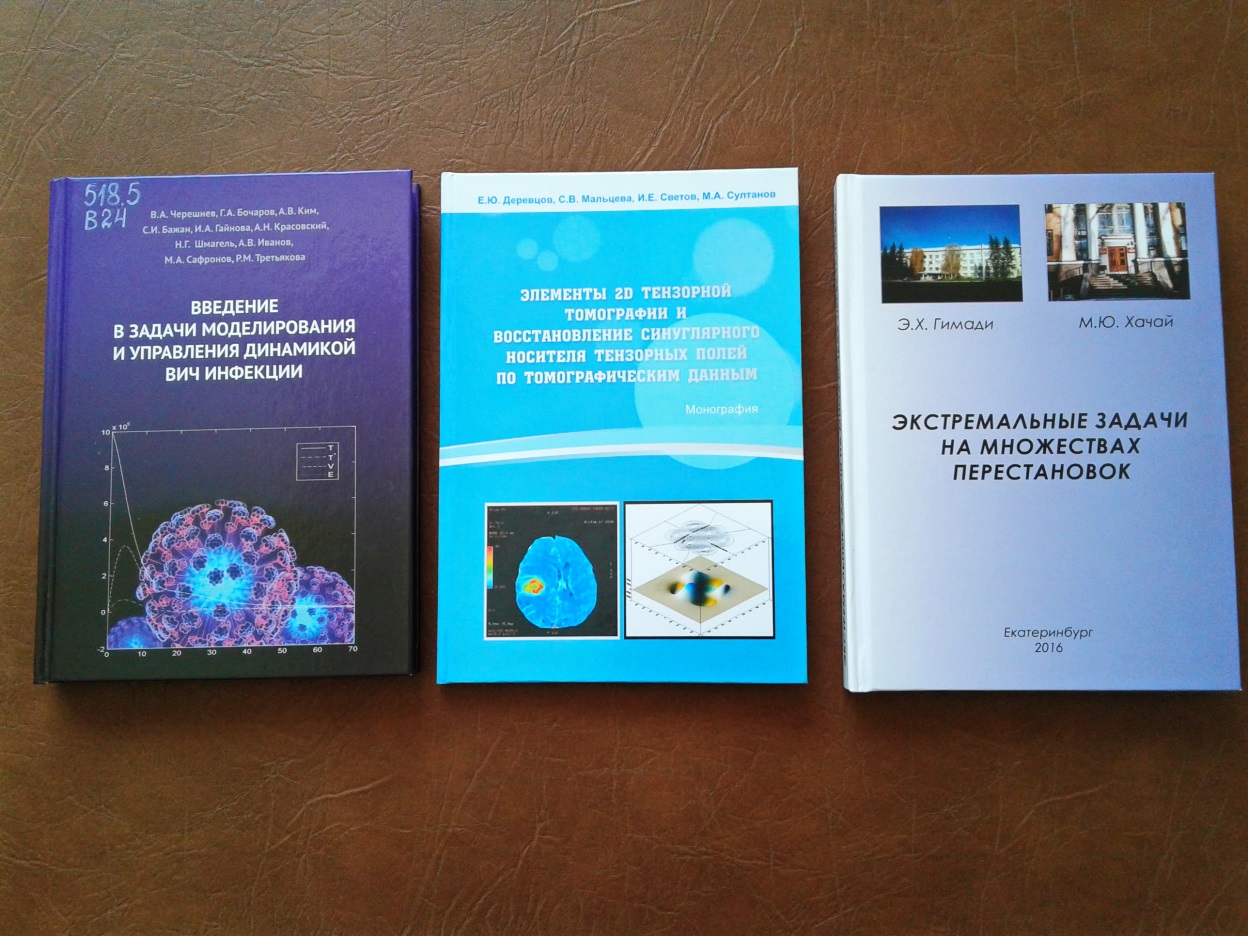 Научные семинары
В Институте работают 30 семинаров по всем разделам проводимых научных исследований. 
Важнейшие результаты сотрудников Института докладываются на Общеинститутском математическом семинаре
-руководитель  семинара  академик Ю.Г. Решетняк
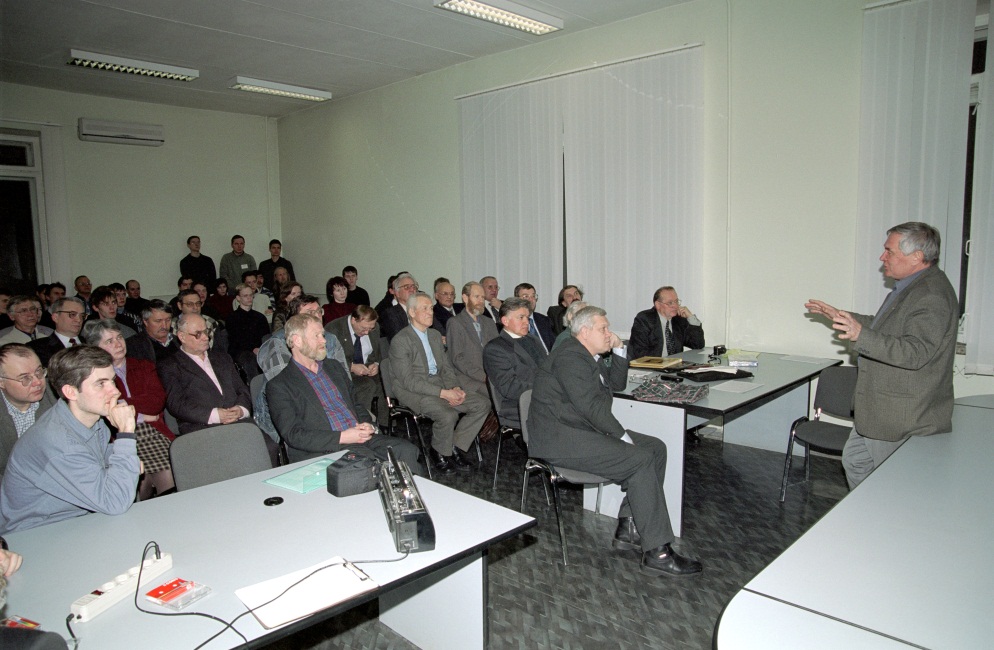 Конференции
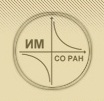 Сотрудники Института активно участвуют в организации и проведении конференций. Количество организованных Институтом конференций по годам:
Конференции 2017 года
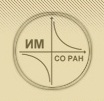 14 – 19 августа 2017 г. – Международная конференция «Математика в современном мире», посвященная 
60-летию Института математики им. С. Л. Соболева СО РАН, Новосибирск, Россия

26 февраля – 4 марта 2017 г. – Международная конференция  «Dynamics in Siberia», Новосибирск, Россия

23 – 29 июня 2017 г. – 12-я Международная летняя школа-конференция «Пограничные вопросы теории моделей и универсальные алгебры», Эрлагол-2017,  Новосибирск, Россия

16 – 21 июля 2017 г. – Workshop on  Group Theory and Algebraic Combinatorics, Новосибирск, Россия 

20 июля 2017 г. – Совместный Российско-Индийский семинар «Узлы, группы кос и 3-многообразий», ИМ СО РАН, Новосибирск, Россия 

7 – 19 августа 2017 г. – Научная школа «Ассоциативные и неассоциативные алгебры», Новосибирск, Россия
Конференции 2017 года
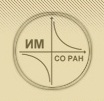 20 – 23 августа 2017 г. – Международная школа-конференция «Соболевские чтения», Новосибирск, Россия

20 – 23 сентября 2017 г . – Международная конференция «Дни геометрии в Новосибирске — 2017», Новосибирск, Россия

2 – 6 октября 2017 г.  – VI Всероссийская конференция с международным участием «Знания – Онтологии – Теории» (ЗОНT-17), Новосибирск, Россия

13 – 24 ноября 2017 г. – XI Всероссийская конференция с международным участием «Рефлексивный театр ситуационного центра (РТСЦ-2017)», Омск, Россия

14 – 16 ноября 2017 г. –  International scientific and technical conference «Applied Mechanics and Dynamics Systems»,  Омск, Россия

20 – 24 ноября 2017 г. – Международная конференция «Мальцевские чтения» 2017, Новосибирск, Россия 


21 – 23 декабря 2017 г. – Всероссийская конференция «Декабрьские чтения», Новосибирск, Россия
Гранты РНФ в 2017 году
Вдовин Е.П. - Изучение строения групп и алгебр, алгоритмические проблемы в группах и алгебрах и их приложения (грант по приоритетному направлению деятельности РНФ «Проведение фундаментальных научных исследований и поисковых научных исследований коллективами существующих научных лабораторий (кафедр)»)
Береснев В.Л.- Разработка и исследование математических моделей принятия решений в условиях конкуренции или противоборства(грант по приоритетному направлению деятельности РНФ «Проведение фундаментальных научных исследований и поисковых научных исследований отдельными научными группами»)
Тайманов И.А.- Геометрия и точные решения дифференциальных уравнений(грант по приоритетному направлению деятельности РНФ «Проведение фундаментальных научных исследований и поисковых научных исследований отдельными научными группами»)
Кочетов Ю.А. - Методы решения дискретных задач оптимального распределения ресурсов  (грант по приоритетному направлению деятельности РНФ «Проведение фундаментальных научных исследований и поисковых научных исследований отдельными научными группами»)
Гранты РНФ в 2017 году
Кельманов А.В. - Проблемы дискретной оптимизации в компьютерных технологиях анализа
       большеразмерных данных        (грант по приоритетному направлению деятельности РНФ «Проведение фундаментальных   
        научных исследований и поисковых научных исследований коллективами существующих   
        научных лабораторий (кафедр)»)
Веснин А.Ю.- Современные проблемы топологии малых размерностей на пересечении с геометрией и алгеброй(грант по приоритетному направлению деятельности РНФ «Проведение фундаментальных научных исследований и поисковых научных исследований отдельными научными группами»)
Бородин О.В.- Комбинаторное строение цепей, циклов и звезд в эйлеровых многогранниках(грант по приоритетному направлению деятельности РНФ «Проведение фундаментальных научных исследований и поисковых научных исследований отдельными научными группами»)
Гончаров С.С. - Логико-вероятностный инструментарий искусственного интеллекта нового поколения
        (грант по приоритетному направлению деятельности РНФ «Проведение фундаментальных
        научных исследований и поисковых научных исследований отдельными научными группами»)
Мой первый грант РФФИ
2016-2017
Пешков Илья Михайлович (Д4)
Медных Илья Александрович (У6)                
Балакина Екатерина Юрьевна (У1)
Романченко Семен Михайлович (И1)
Давыдов Иван Александрович (К5)
Рыков Иван Александрович (К4)

2018-2019
Тиховская Светлана Валерьевна (ОФИМ)
Цидулко Оксана Юрьевна (К4)
Скворцова Мария Александровна (Д5)
Идрисова Валерия Александровна (Т3)
Шевляков Артем Николаевич (ОФИМ)
Воробьев Константин Васильевич (К7)
Евсеев Никита Александрович (Г1)
Паршина Ольга Геннадьевна (Т3)
Научные проекты РФФИ, выполняемые молодыми учёными – кандидатами и докторами наук в ИМ СО РАН в 2017 году
Карманова М.Б. (д.ф.-м.н., Г1) «Полиномиальная субриманова дифференцируемость отображений и применения»
Лопатин А.А. (д.ф.-м.н., ОФИМ) «Проблема конечной базируемости для матричных алгебр над полями положительной харектеристики»
Баженов Н.А. (к.ф.-м.н., Л2) «Исследование алгоритмической сложности классов вычислимых структур»
Плотников Р.В. (к.ф.-м.н., К4) «Построение оптимальных беспроводных сетей для сбора и передачи информации»
Юдин Е.Б. (к.т.н., ОФИМ) «Математические модели и структуры социальных сетей»
Премии, стипендии и грамоты сотрудникам в 2017 г.
Почетная грамота Президиума СО РАН:
Гимади Э.Х., (постановление №338 от 14.12.2016) – вручение в 2017 году.
Береснев В.Л., (постановление №339 от 14.12.2016) – вручение в 2017 году.
Александров В.М., (постановление №94 от 29.03.2017)
Сычев А.В., (постановление №93 от 29.03.2017)
Беляев А.Н., (постановление №106 от 03.04.2017)
Базайкин Я.В. (постановление №138 от 16.05.2017)
Васильев А.В. (постановление №138 от 16.05.2017)
Киндалева Н.З. (постановление №138 от 16.05.2017)
Карчевский А.Л. (постановление №138 от 16.05.2017)
Кравченко С.В. (постановление №138 от 16.05.2017)
Кротов Д.С. (постановление №138 от 16.05.2017)
Немчанинова Н.П. (постановление №138 от 16.05.2017)
Пяткин А.В. (постановление №138 от 16.05.2017)
Премии, стипендии и грамоты сотрудникам в 2017 г.
Почетная грамота Президиума СО РАН:
Коллектив ИМ СО РАН (постановление №226 от 15.08.2017)
Тарасевич Е.Н. (постановление №138 от 16.05.2017)
Асеев В.В., (постановление №152 от 01.06.2017)
Шарафутдинов В.А., (постановление №166 от 13.06.2017)
Бокуть Л.А., (постановление №167 от 13.06.2017)
Мирошниченко В.Л.
Голубятников В.П. (постановление №227 от 15.08.2017)
Шестаков Г.Н. (постановление №282 от 16.10.2017)
Емельянов Э.Ю. (постановление №318 от 10.11.2017)
Рапопорт Э.О. (постановление №319 от 10.11.2017)
Кочетов Ю.А. (постановление №320 от 10.11.2017)
Сгибнев М.С. (постановление №321 от 10.11.2017)
Августинович С.В. (постановление №349 от 04.12.2017)
Нагаев С.В. (постановление №348 от 04.12.2017)
Премии, стипендии и грамоты сотрудникам в 2017 г.
Почетная грамота РАН:
Коллектив Института (распоряжение №10105-362 от 25.05.2017)
Почетная грамота РАН (распоряжение №10105-360 от 25.05.2017) :
Аниконов Д.С.
Аниконов Ю.Е.
Асеев В.В.
Ачасов Н.Н.
Блохин А.М.
Гимади Э.Х.
Гутман А.Е.
Демиденко Г.В.
Еремеев А.В. (ОФИМ)
Желябин В.Н.
Лотов В.И.
Могульский А.А.
Морозов А.С.
Ремесленников В.Н. (ОФИМ)
Романовский Н.С.
Топчий В.А. (ОФИМ)
Премии, стипендии и грамоты сотрудникам в 2017 г.
Почетное звание «Заслуженный ветеран Сибирского отделения РАН» (постановление №139 от 16.05.2017):
Алаев П.Е.
Базайкин Я.В.
Багаутдинова Р.Х. (ОФИМ)
Губанкова В.И. (ОФИМ)
Грицай Е.И. (ОФИМ)
Маренко В.А. (ОФИМ)
Неделько В.М.
Пожидаев А.П.
Чуканов С.Н. (ОФИМ)
Премии, стипендии и грамоты сотрудникам в 2017 г.
Премия Фонда им. М. А. Лаврентьева (12.05.2017)
С. С. Гончаров 
Премия Фонда им. М. А. Лаврентьева для молодых ученых (12.05.2017)
Н. А. Баженов
Медаль ИМ СО РАН «За выдающийся вклад в математику» (решение Ученого совета 9.06.2017)
Аниконов Ю.Е. 
Бокуть Л.А.
Почетная грамота СВФУ им. А.К. Аммосова 
Кабанихин С.И.
Миронов А.Е.
Благодарственное письмо Администрации советского района
Коллектив ИМ СО РАН (январь 2017) 
Благодарность ФАНО
Здоровенко В.В. (приказ №112п от 11.05.2017)
Волков Ю.С. (приказ №112п от 11.05.2017)
Памятная юбилейная медаль в честь 60-летия СО РАН(19 мая 2017):
Миронов А.Е.
Веснин А.Ю.
Премии, стипендии и грамоты сотрудникам в 2017 г.
Почетная грамота мэрии города Новосибирска 
(постановление №293-н от 22.05.2017):
Коллектив Института
Ершов Ю.Л.
Водопьянов С.К.
Кельманов А.В.
Медных А.Д.
Решетняк Ю.Г.
Романов В.Г.
Ряскин А.Н.
Благодарственное письмо мэра города Новосибирска (постановление №293-н от 22.05.2017):
Бородин О.В.
Воронин А.Ф.
Кобер К.И.
Губина Н.П.
Гуляева Л.Г.
Дятлов В.Н.
Пузынина Н.М.
Чумакова Н.А.
Премии, стипендии и грамоты сотрудникам в 2017 г.
Юбилейная медаль «80 лет Новосибирской области» (постановление №200, подписанное Губернатором 27 сентября 2016 года):
Волков Юрий Степанович	
Воронин Анатолий Федорович
Гуляева Любовь Геннадьевна	
Демиденко Геннадий Владимирович
Здоровенко Вера Викторовна	
Киндалева Нурия Закиевна	
Кобер Константин Иванович	
Кувшинова Любовь Иосифовна	
Тарасевич Елена Николаевна
Памятная серебряная медаль в честь 60-летия СО РАН(19 мая 2017):
Гончаров С.С. 
Годунов С.К.
Ершов Ю.Л.
Решетняк Ю.Г.
Тайманов И.А.
Боровков А.А.
Романов В.Г.
Мазуров В.Д.
Премии, стипендии и грамоты сотрудникам в 2017 г.
Благодарность Губернатора Новосибирской области (распоряжение №897-рк от 11.08.2017):
1. Беляев А.Н.
2. Береснев В.Л.
3. Вдовин Е.П.
4. Кутателадзе С.С.
5. Мирошниченко В.Л.
Почетная грамота Губернатора Новосибирской области (распоряжение №897-рк от 11.08.2017) :
1. Коллектив ИМ СО РАН
2. Академик Боровков А.А.
3. Академик Годунов С.К.
4. Академик Тайманов И.А.
5. Член-корреспондент РАН Мазуров В.Д.
6. Профессор, д.ф.м.н. Фокин М.В.
Премии, стипендии и грамоты сотрудникам в 2017 г.
Гутман А.Е. – Почетная грамота Министерства образования, науки и инновационной политики Новосибирской области
Кельманов  А.В. – Почетная грамота НГУ
Облаухов А.К.  - Диплом III степени международной студенческой олимпиады по математике IMC 2017 за успешное выступление в международной студенческой по математике IMC 2017
Облаухов А.К. – Премия за лучший студенческий доклад на конференции «Cибирская научная школа-семинар с международным участием «Компьютерная безопасность и криптография» Sibecrypt'17»
Юдин Е.Б. – лауреат молодежной премии им. Н.П. Бусленко + медаль (3-й степени)
        за достижения в теории и практике имитационного моделирования
Подвигин И.В. – Победитель конкурса грантов для поддержки молодых преподавателей ФФ НГУ
        за 2016-2017 учебный год
Звездина М.И. – стипендия Правительства РФ
Тараненко А.А. – стипендия Президента РФ
Хандеев В.И. – стипендия Президента РФ
Совет научной молодежи Профсоюз.
Председатель СМУ ИМ СО РАН – к.ф.-м.н. Н.В. Абросимов
Председатель профсоюзного комитета – А.В. Кельманов
3. Субсидии на жилье у 14 молодых научных сотрудников,  выделенные в 2012 году и уже отработанные (в течение 5 лет):
Колесников Павел Сергеевич, Пяткин Артём Валерьевич, Гречкосеева Мария Александровна, Заварницин Андрей Витальевич, Кротов Денис Станиславович, Базайкин Ярослав Владимирович, Исангулова Дарья Васильевна, Карманова Мария Борисовна, Токарева Наталья Николаевна, Абросимов Николай Владимирович, Пузынина Светлана Александровна,  Алексеева Екатерина Вячеславовна, Киселёв Алексей Владимирович, Бондарь Лина Николаевна.
В 2013 году ФАНО перестало учитывать аспирантуру при подсчёте научного стажа, ужесточило требование о прописке.
Субсидия на жилье для молодых сотрудников, выделенная в 2017 году:
Светов Иван Евгеньевич.
Рейтинг институтов математического профиляЕвропейской Научно-Промышленной Палаты в 2017 году
1.   Математический институт им. Стеклова РАН                                                                          АА
Институт математики им. Соболева СО РАН                                                      А+
3.  Институт вычислительной математики им.  Г.И. Марчука  РАН                                                А+
4.   Петербургский математический институт им. Стеклова РАН                                                   А+
5.    Институт прикладной математики им. М.В. Келдыша РАН                                                      А+
6.    Институт математических проблем биологии РАН                                                                  А
7.    Институт системного программирования РАН                                                                         А     

15.   Институт вычислительной математики и математической геофизики СО РАН                      BBB
17.   Институт вычислительных технологий СО РАН                                                                     ВВ+
18.   Институт теоретической и прикладной механики СО РАН                                                     ВВ+
 25. Институт систем информатики им. А.П. Ершова СО РАН                                     ССС+ 

По результатам оценки результативности научных организаций Федеральному государственному бюджетному учреждению науки Институт математики им. С. Л. Соболева Сибирского отделения Российской академии наук присвоена 1 категория.
Отделение математических наукИнститут математики им. С. Л. Соболева СО РАННовосибирский научный центр
630090 Новосибирск, пр. Академика Коптюга, 4
телефон: (8-383) 333-28-92факс: (8-383) 333-25-98адрес электронной почты: im@math.nsc.ruwww-страница: http://math.nsc.ru